Free Fall
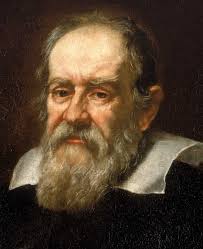 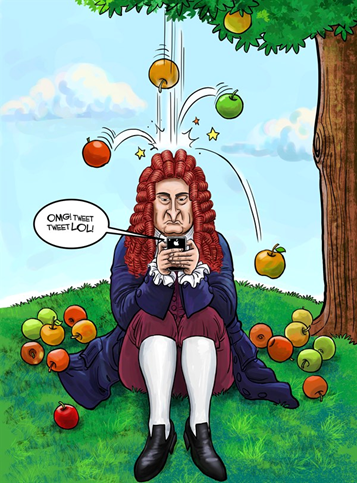 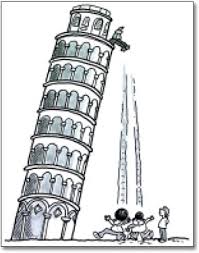 What is meant by Free Fall?
Free Fall:  A state in which the only force acting on an object is the gravitational force
On average the acceleration due to gravity, g = -9.80665 m/s2 at sea level
(varies between 9.78 and 9.83 at locations on the earth’s surface)
For simplicity we will use 9.8 m/s2
What is the acceleration due to gravity?
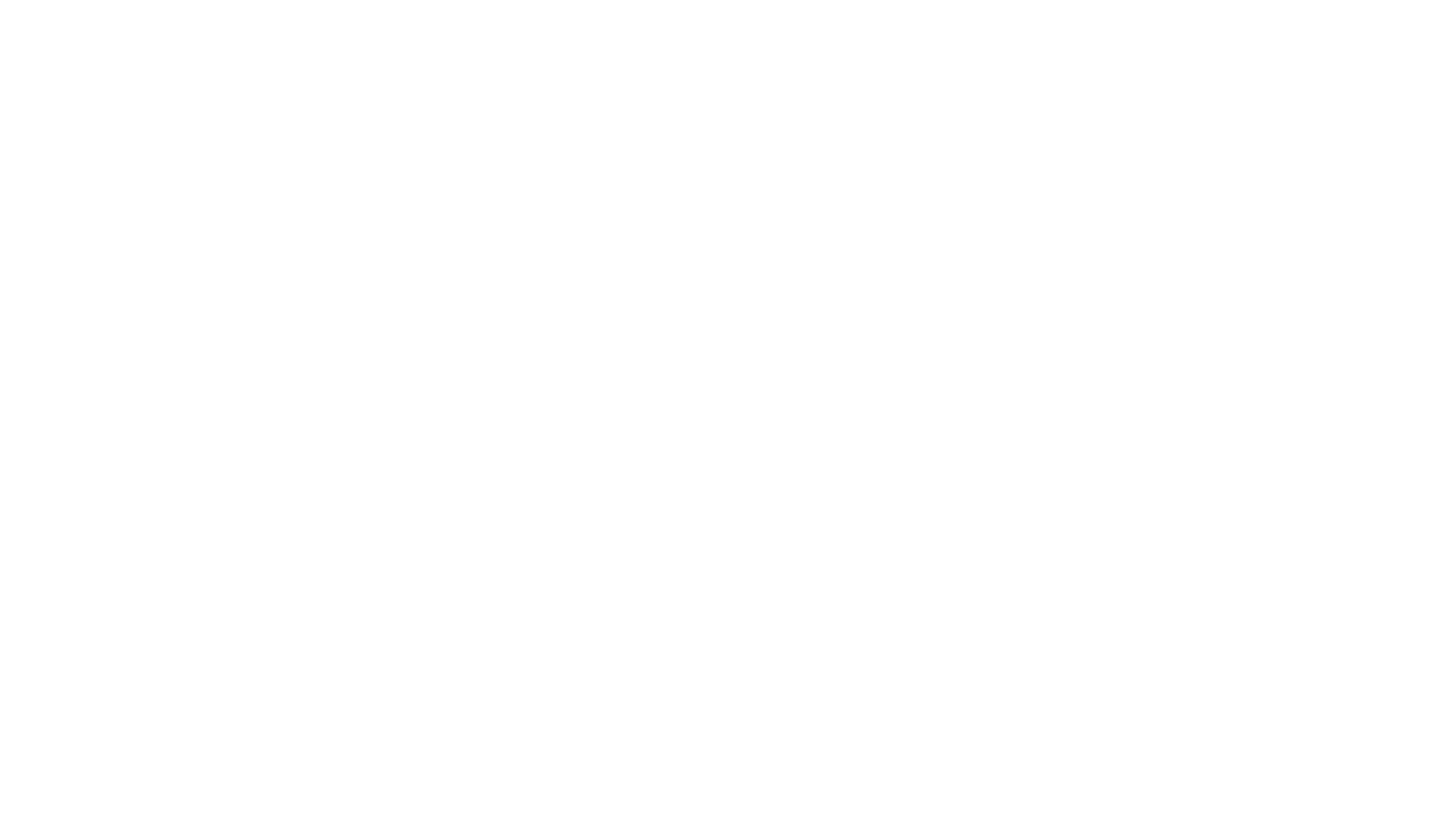 Galileo’s Hypothesis
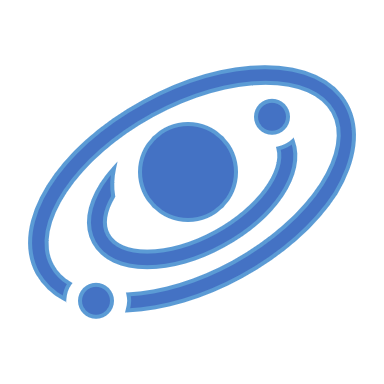 First asserted by Galileo
“At a given location on the earth in the absence of air resistance all objects fall at the same uniform acceleration.”
Consequences of Galileo’s findings
Same Equations: substitute Y for X and g for a
Constant Acceleration Equations
Free Fall Equations
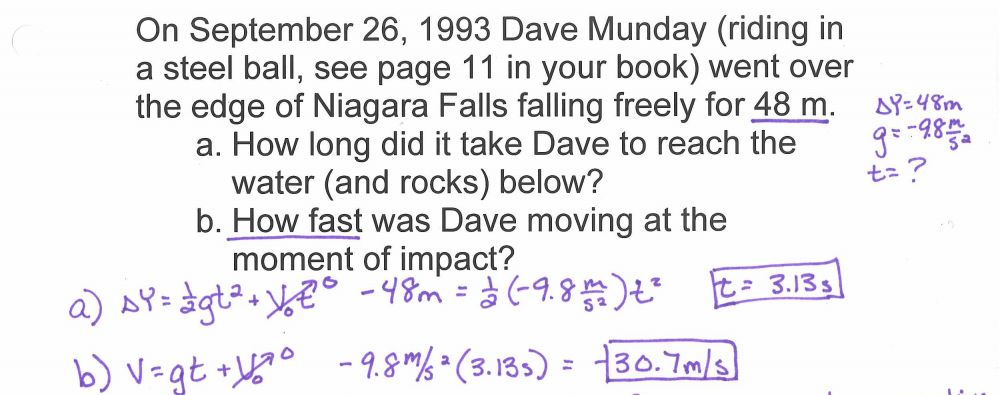 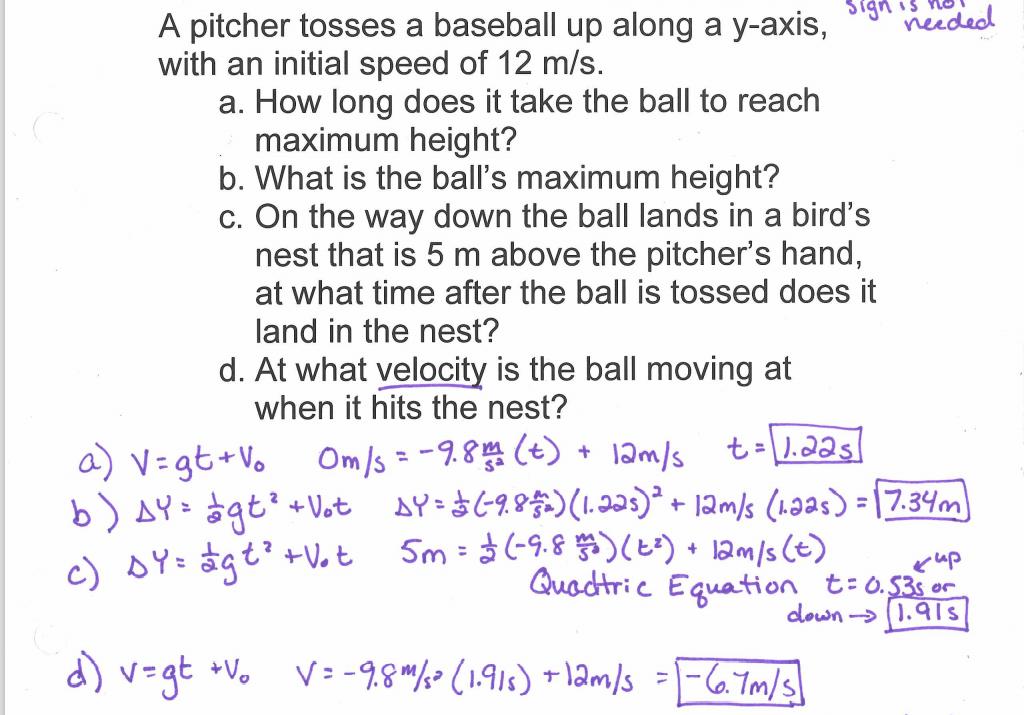